Fig. 1 Trial profile.
Cardiovasc Res, Volume 54, Issue 1, April 2002, Pages 183–190, https://doi.org/10.1016/S0008-6363(02)00229-8
The content of this slide may be subject to copyright: please see the slide notes for details.
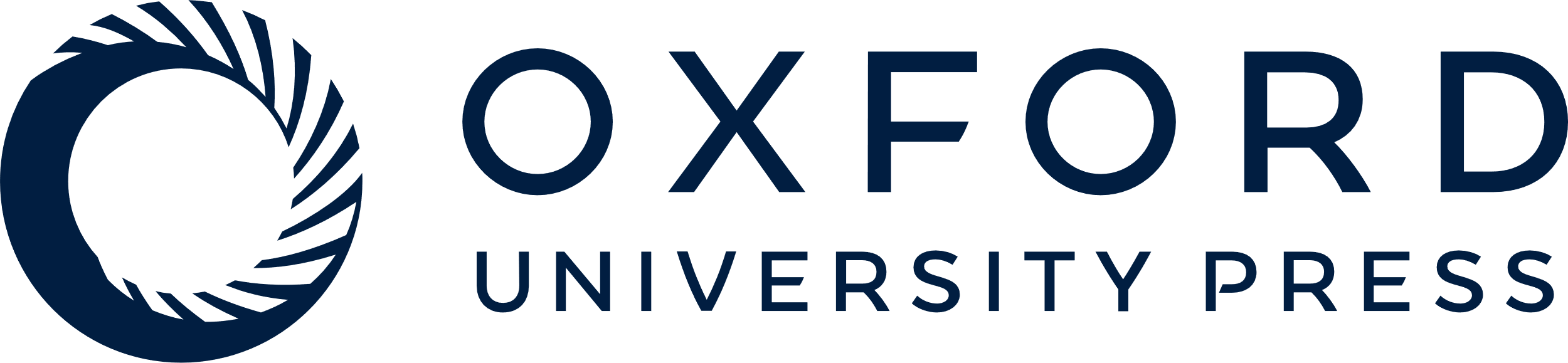 [Speaker Notes: Fig. 1 Trial profile.


Unless provided in the caption above, the following copyright applies to the content of this slide: Copyright © 2002, European Society of Cardiology]